黑白时尚商务PPT模板
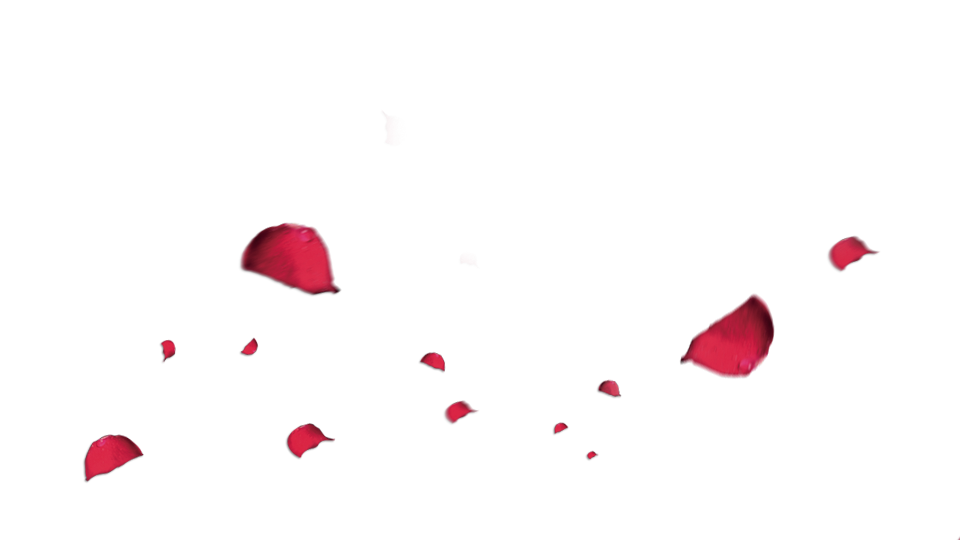 汇报人：xiazaii
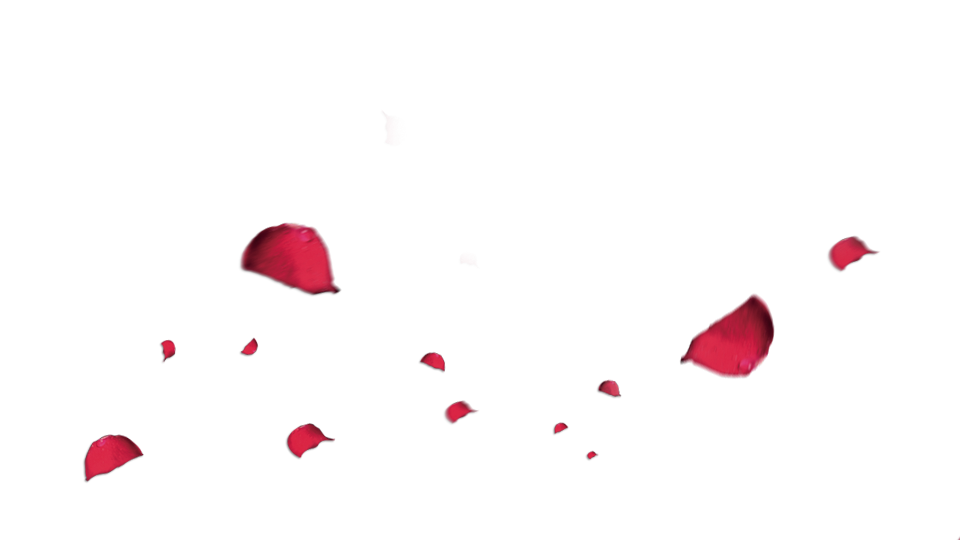 输入标题
输入标题
输入标题
1
2
3
4
根据分类输入内容根据分类输入内容根据分类输入内容根据分类输入内容
输入标题
根据分类输入内容根据分类输入内容根据分类输入内容根据分类输入内容
根据分类输入内容根据分类输入内容根据分类输入内容根据分类输入内容
根据分类输入内容根据分类输入内容根据分类输入内容根据分类输入内容
目录
输入标题
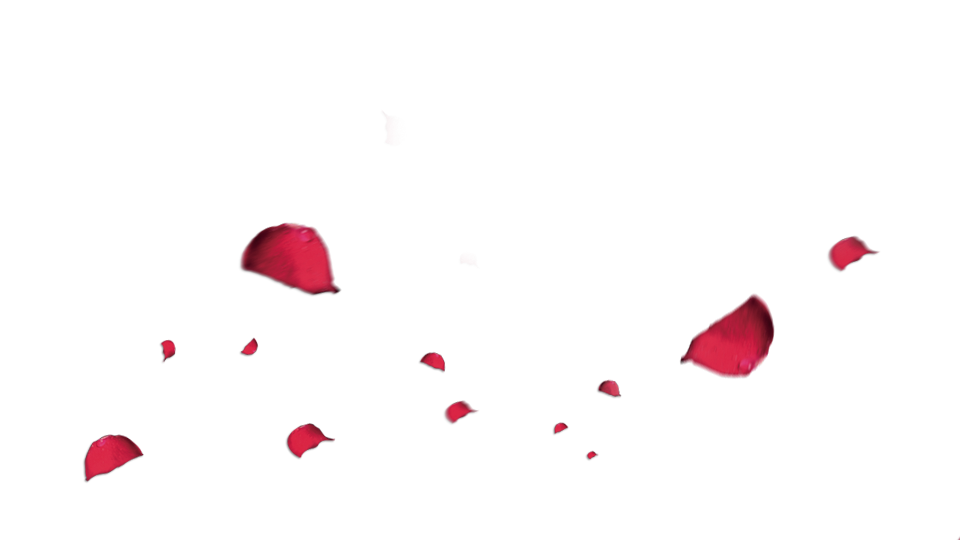 Modern fashion Creative presentation
根据分类输入内容
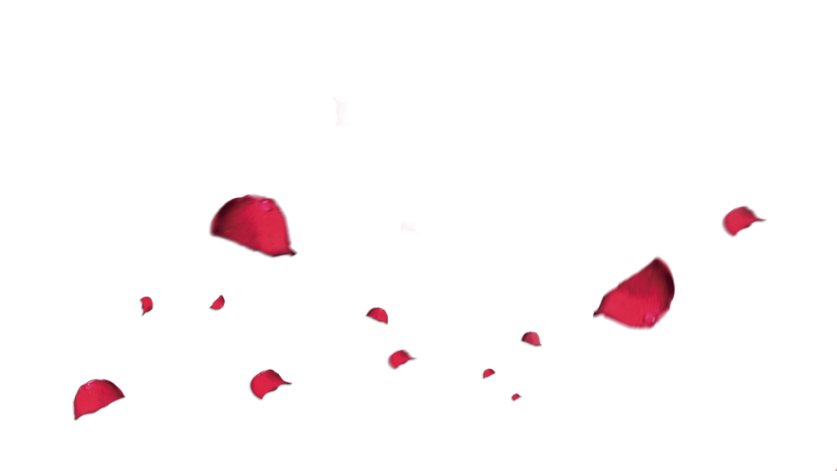 输入标题
添加文本
2012年
2015年
添加文本
添加文本
添加文本
2014年
2016年
添加文本
2013年
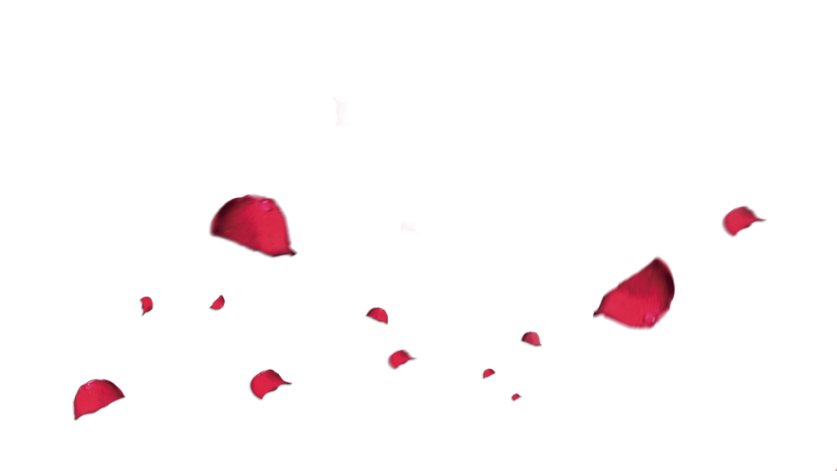 输入标题
标题文字内容
在此录入图表的描述说明，在此录入图表的描述说明。
标题文字内容
在此录入图表的描述说明，在此录入图表的描述说明。
标题文字内容
在此录入图表的描述说明，在此录入图表的描述说明。
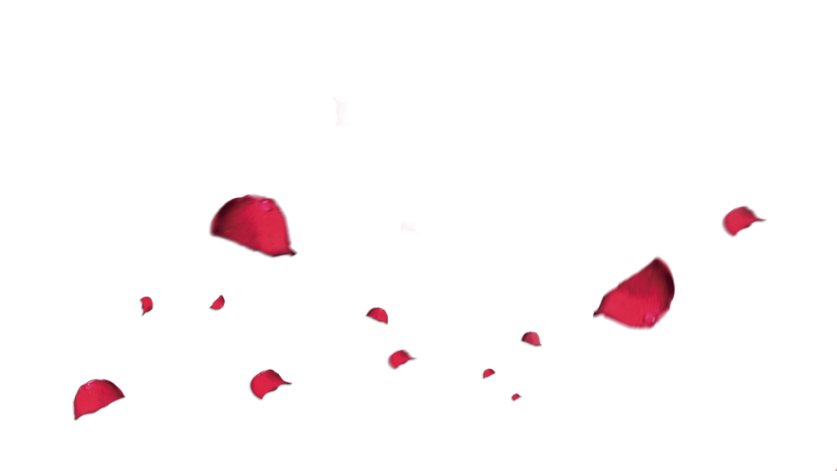 输入标题
添加标题
50%
70%
60%
根据分类输入内容根据分类输入内容根据分类输入内容根据分类输入内容
根据分类输入内容根据分类输入内容根据分类输入内容根据分类输入内容
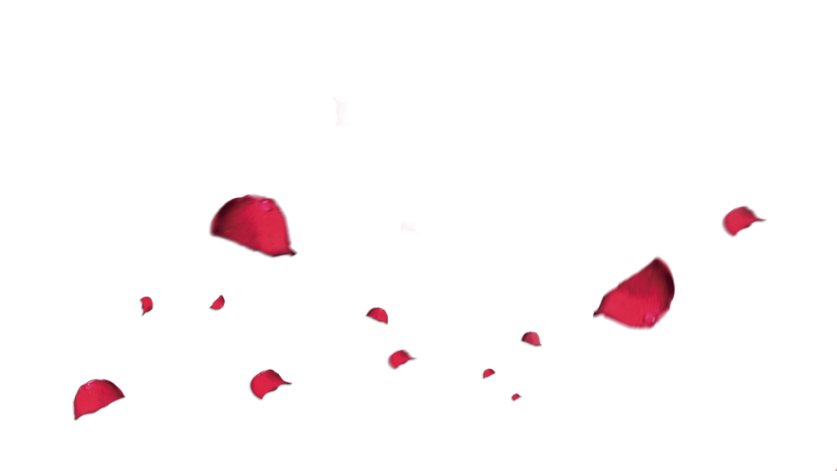 输入标题
添加标题
添加标题
在此录入上述图表的描述说明，在此录入上述
在此录入上述图表的描述说明，在此录入上述
添加标题
在此录入上述图表的综合描述说明，在此录入上述图表的综合描述说明，在此录入上述图表的综合描述说明，在此录入上述图表的综合描述说明，在此录入上述图表的综合描述说明
添加标题
添加标题
在此录入上述图表的描述说明，在此录入上述
在此录入上述图表的描述说明，在此录入上述
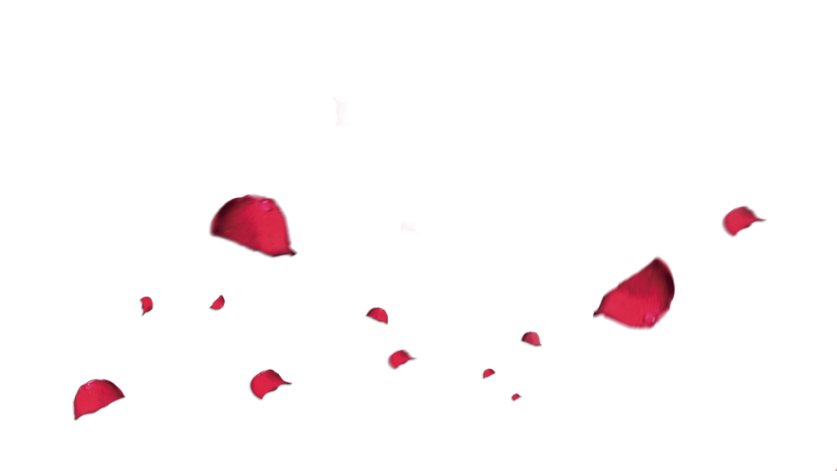 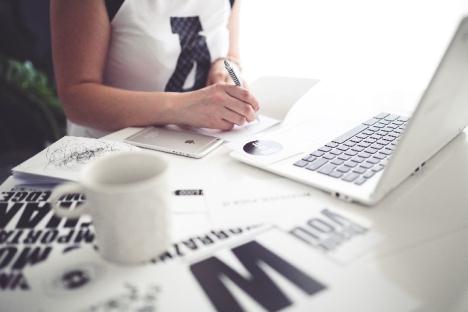 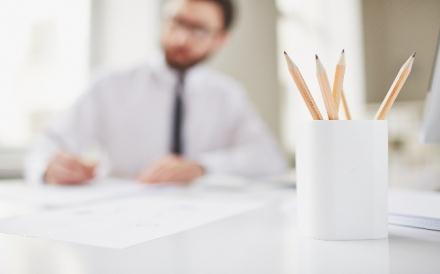 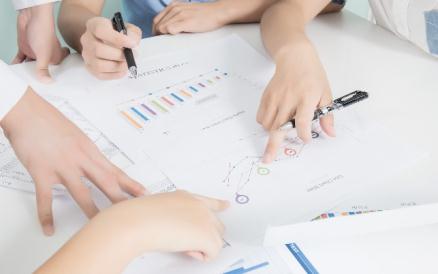 输入标题
添加标题
在此录入本图表的综合描述说明，在此录入本图表
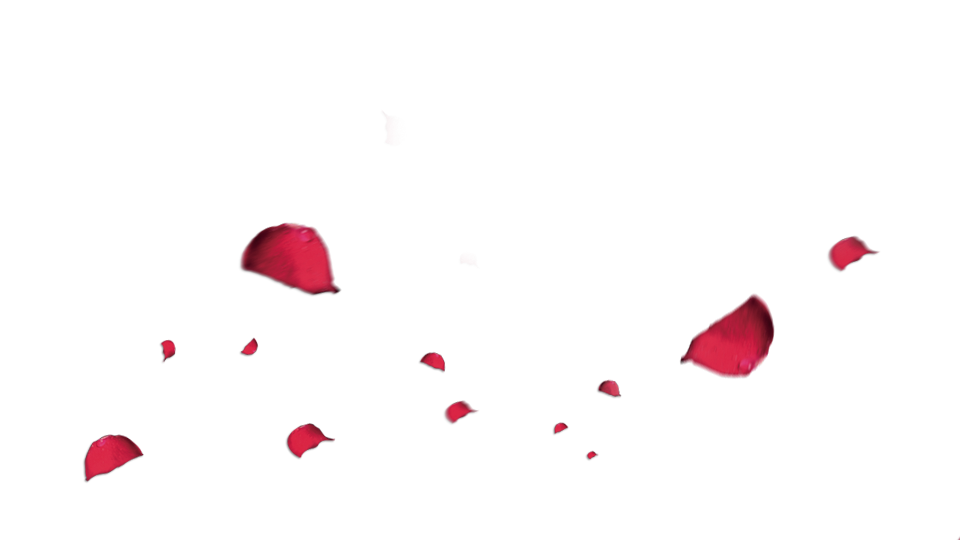 输入标题
Modern fashion Creative presentation
根据分类输入内容
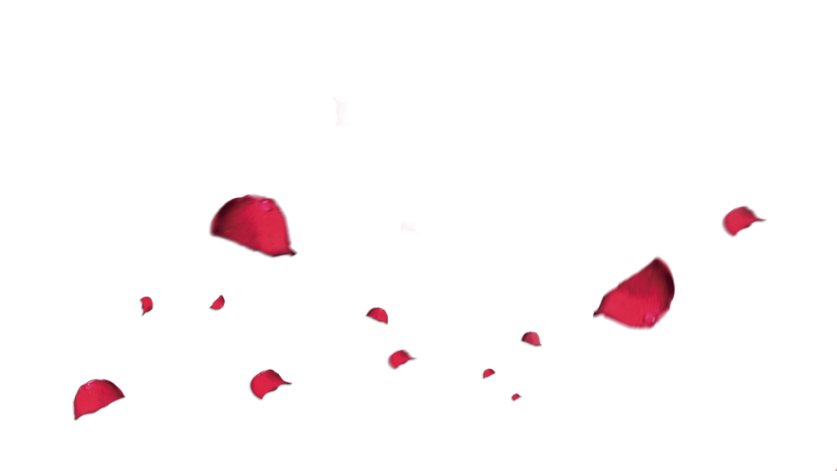 输入标题
在此处添加详细描述文本，尽量与标题文本语言风格相
符合,语言描述尽量简洁生动。
相关文字
在此处添加详细描述文本在此处添加详细描述文本
在此处添加详细描述文本在此处添加详细描述文本
在此处添加详细描述文本在此处添加详细描述文本
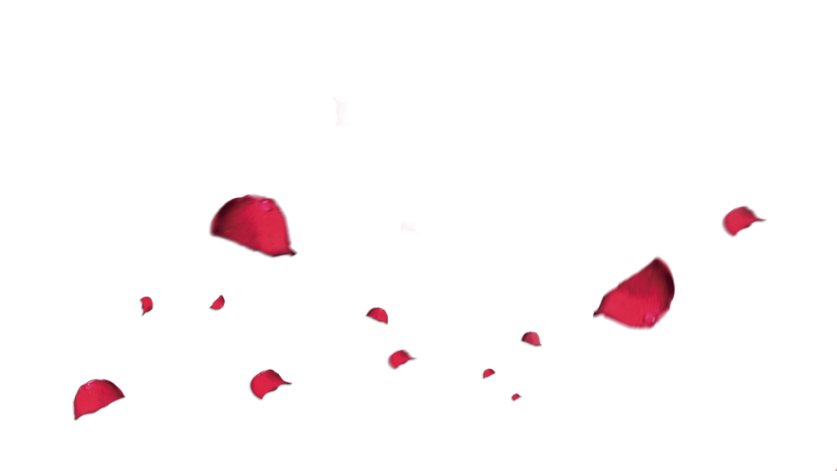 输入标题
标题文字内容
标题文字内容
标题文字
标题文字
标题文字
标题文字
标题文字内容
标题文字内容
标题文字内容
在此录入上述图表的综合描述说明。在此录入上述图表的综合描述说明，在此录入上述图表的综合描述说明，在此录入上述图表的综合描述说明，在此录入图表的综合描述说明，在此录入上述图表的综合描述说明。
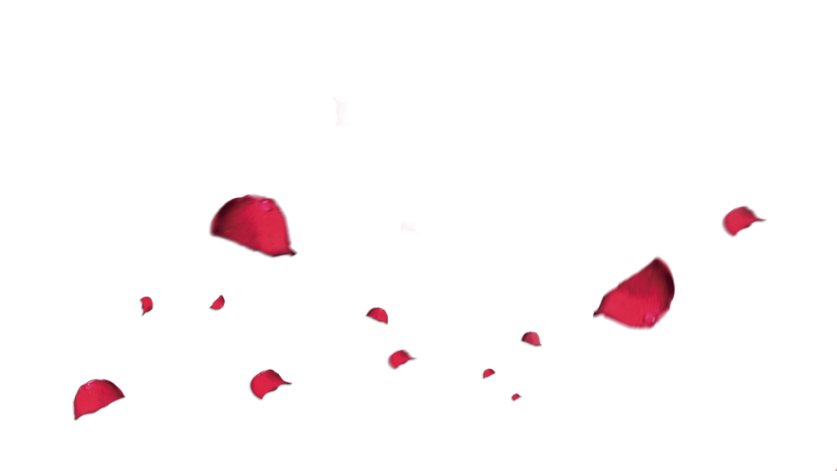 输入标题
添加标题
添加标题
添加标题
首先，要进一步加强政治业务学习，提高自身素质。坚持理论联系实际，实事求是，解放思想。加强自身思想改造，与时俱进，开拓创新，强化为民服务观念，使自己的一言一行
虽然在平时　一些层面上工作基本达标，但是缺乏反思
除了工作之外，专业阅读量相对较少，需加强
在一些层次上与领导的沟通需要强化和提升
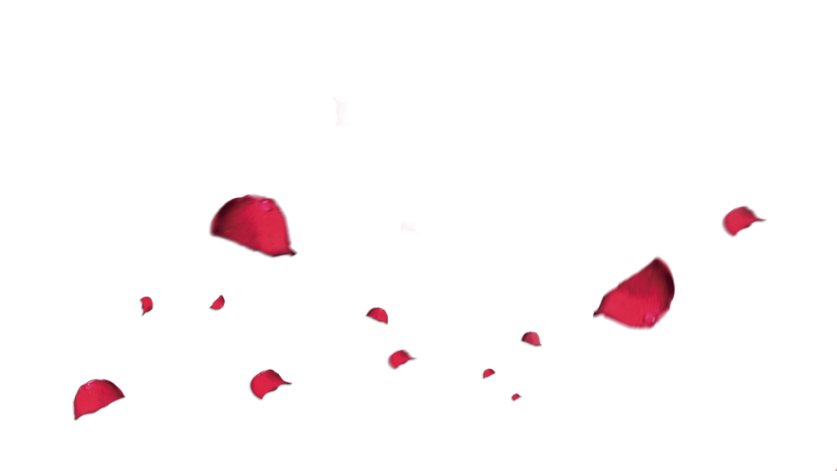 输入标题
添加标题
18%
单击添加文本单击添加文本单击添加文本单击添加文本单击添加文本单击添加
添加标题
23%
单击添加文本单击添加文本单击添加文本单击添加文本单击添加文本单击添加
添加标题
38%
单击添加文本单击添加文本单击添加文本单击添加文本
添加标题
57%
单击添加文本单击添加文本单击添加文本单击添加文本
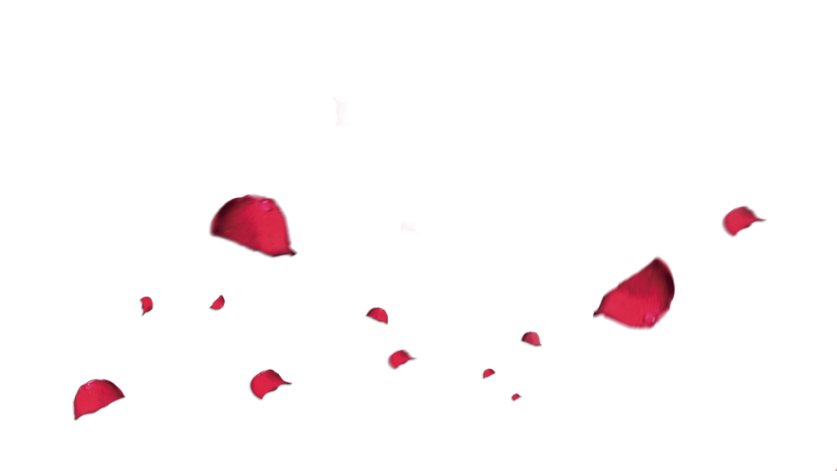 输入标题
A
输入字内容
输入字内容
D
C
大标题
B
输入字内容
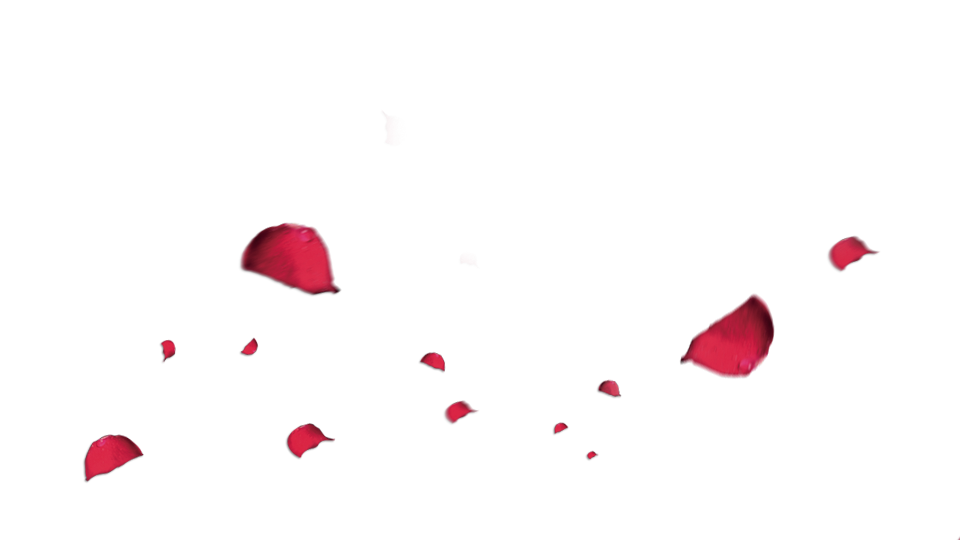 输入标题
Modern fashion Creative presentation
根据分类输入内容
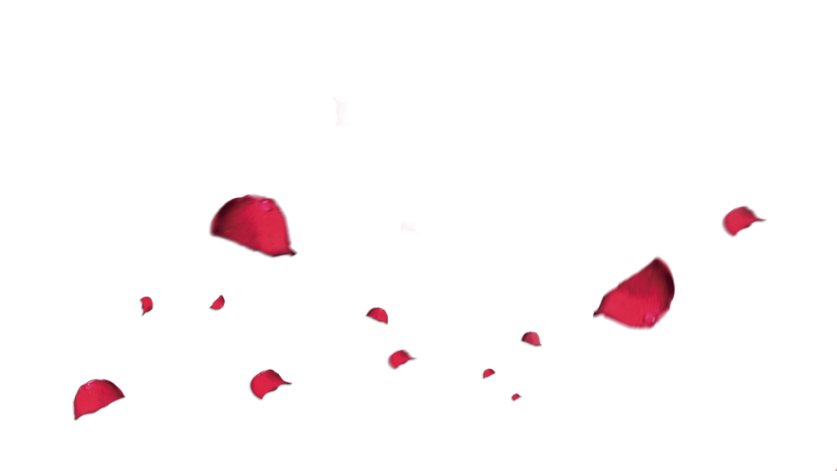 输入标题
点击添加文本
点击添加文本
点击添加文本
添加文本
添加文本
添加文本
点击添加文本
点击添加文本
点击添加文本
点击添加文本
点击添加文本
点击添加文本
添加
标题
添加
标题
点击添
加文本
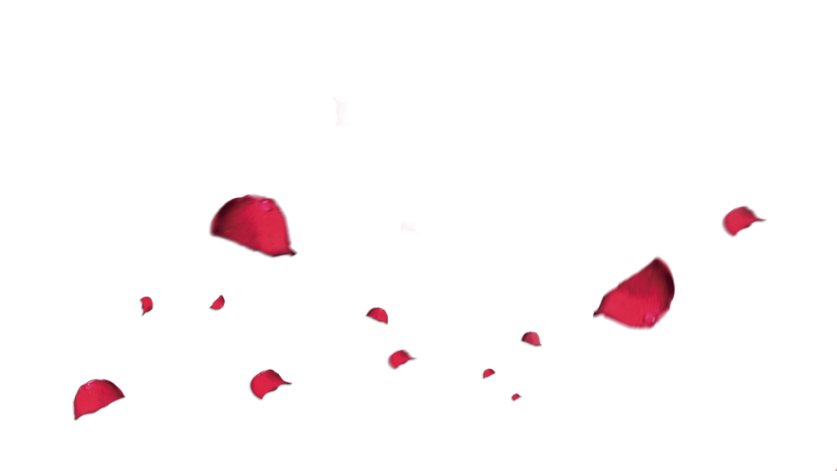 输入标题
32%
13%
17%
输入内容
输入内容
输入内容
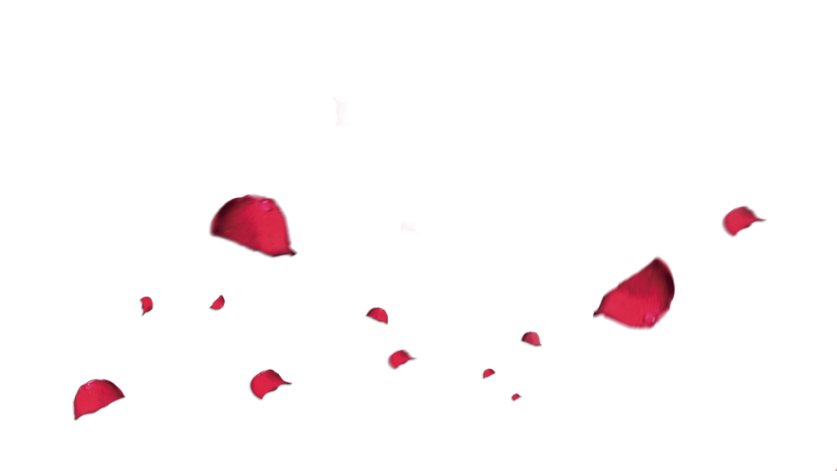 输入标题
点击添加图表说明
点击添加图表说明
点击添加图表说明
点击添加图表说明
65
50
30
80
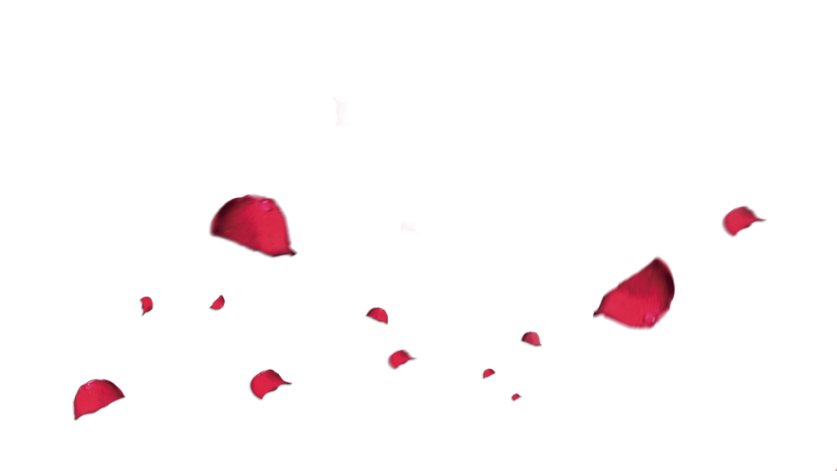 输入标题
输入标题
Lorem ipsum dolor sit amet, consectetur adipiscing elit, sed do eiusmod te mpor incididunt ut labore et dolore magna aliqua. Ut enim ad minim veni am, quis nostrud exercitation ullamco laboris nisi ut aliquip ex ea commodo consequat. Lorem ipsum dolor sit amet.
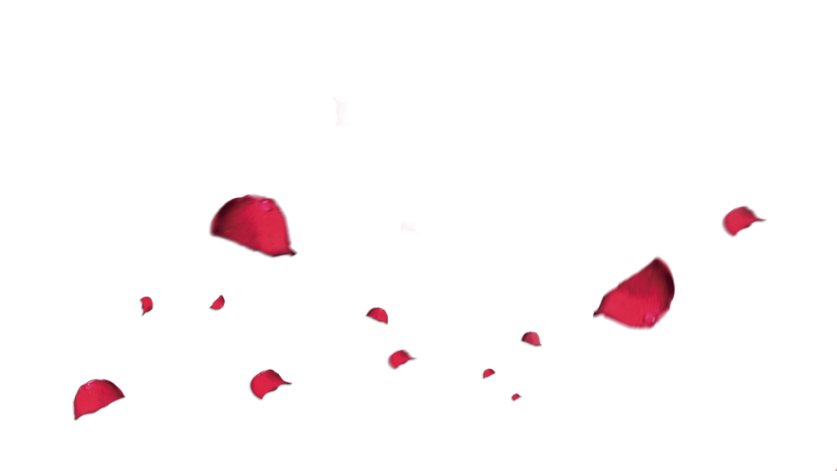 输入标题
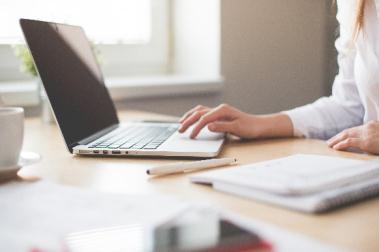 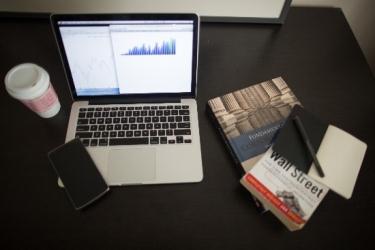 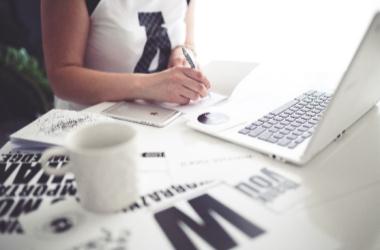 输入内容
输入内容
输入内容
根据分类输入内容
根据分类输入内容
根据分类输入内容
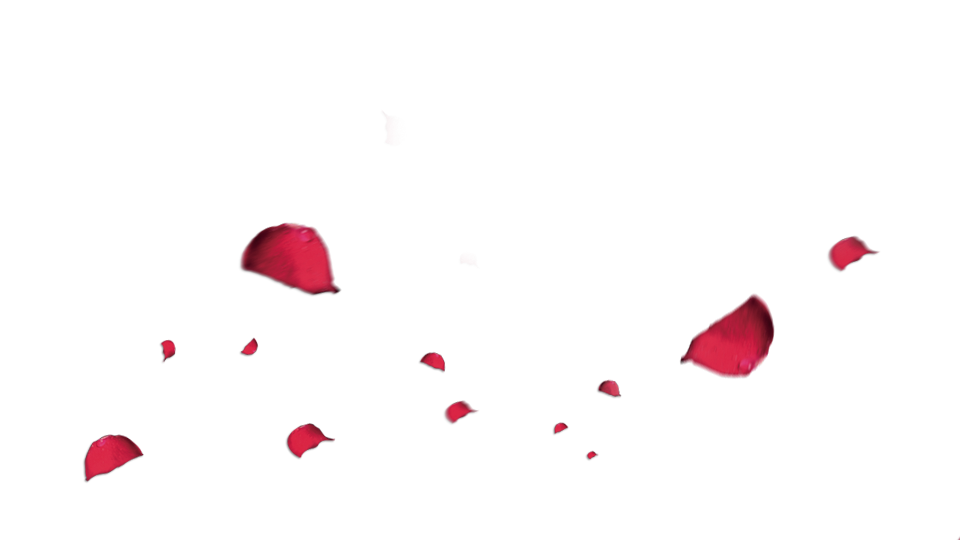 输入标题
Modern fashion Creative presentation
根据分类输入内容
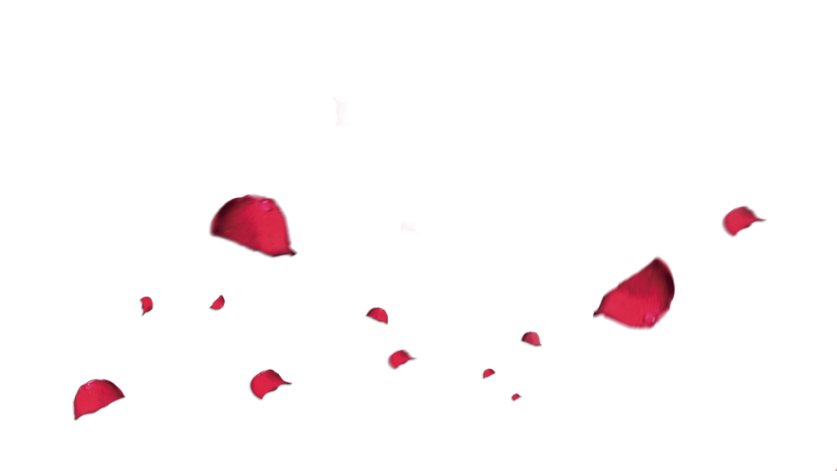 输入标题
+
+
=
PPT模板下载：www.1ppt.com/moban/     行业PPT模板：www.1ppt.com/hangye/ 
节日PPT模板：www.1ppt.com/jieri/           PPT素材下载：www.1ppt.com/sucai/
PPT背景图片：www.1ppt.com/beijing/      PPT图表下载：www.1ppt.com/tubiao/      
优秀PPT下载：www.1ppt.com/xiazai/        PPT教程： www.1ppt.com/powerpoint/      
Word教程： www.1ppt.com/word/              Excel教程：www.1ppt.com/excel/  
资料下载：www.1ppt.com/ziliao/                PPT课件下载：www.1ppt.com/kejian/ 
范文下载：www.1ppt.com/fanwen/             试卷下载：www.1ppt.com/shiti/  
教案下载：www.1ppt.com/jiaoan/        
字体下载：www.1ppt.com/ziti/
填加标题
填加标题
填加标题
填加标题
单击此处文本单击添加文本单击此处文本单击添加文本单击此处文本单击添加文本
单击此处文本单击添加文本单击此处文本单击添加文本单击此处文本单击添加文本
单击此处文本单击添加文本单击此处文本单击添加文本单击此处文本单击添加文本
单击此处文本单击添加文本单击此处文本单击添加文本单击此处文本单击添加文本
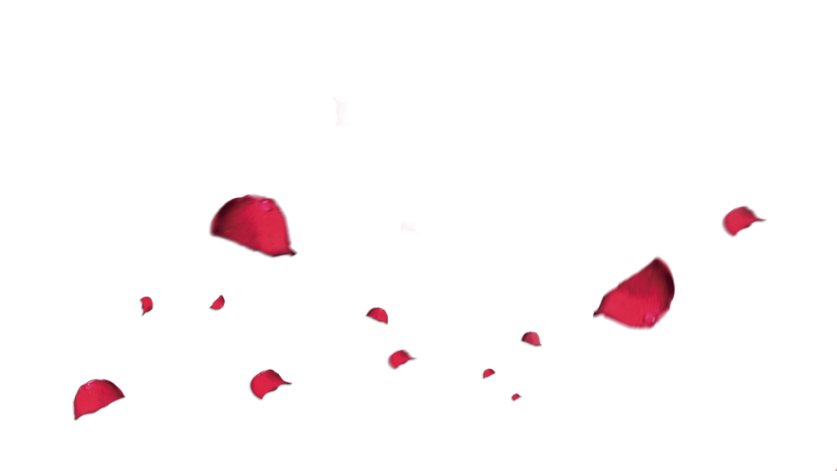 输入标题
1
3
单击添加内容文字单击添加段落文字单击添加段落文字。
单击添加内容文字单击添加段落文字单击添加段落文字。
2
4
单击添加内容文字单击添加段落文字单击添加段落文字。
单击添加内容文字单击添加段落文字单击添加段落文字。
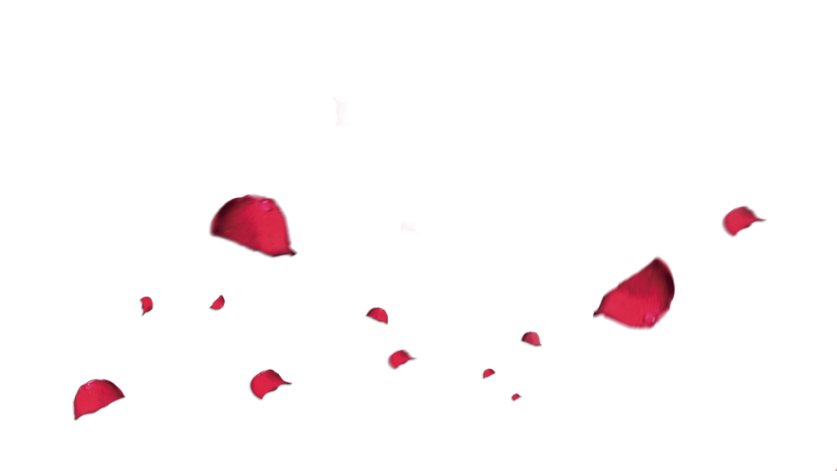 输入标题
■请输入您标题
■请输入您标题
您的内容打在这里，或者通过复制您的文本后，在此框中选择粘贴，并选择只保留文字。
成功项目一
成功项目二
您的内容打在这里，或者通过复制您的文本后，在此框中选择粘贴，并选择只保留文字。
成功项目三
■请输入您标题
您的内容打在这里，或者通过复制您的文本后，在此框中选择粘贴，并选择只保留文字。
谢 谢 下 载
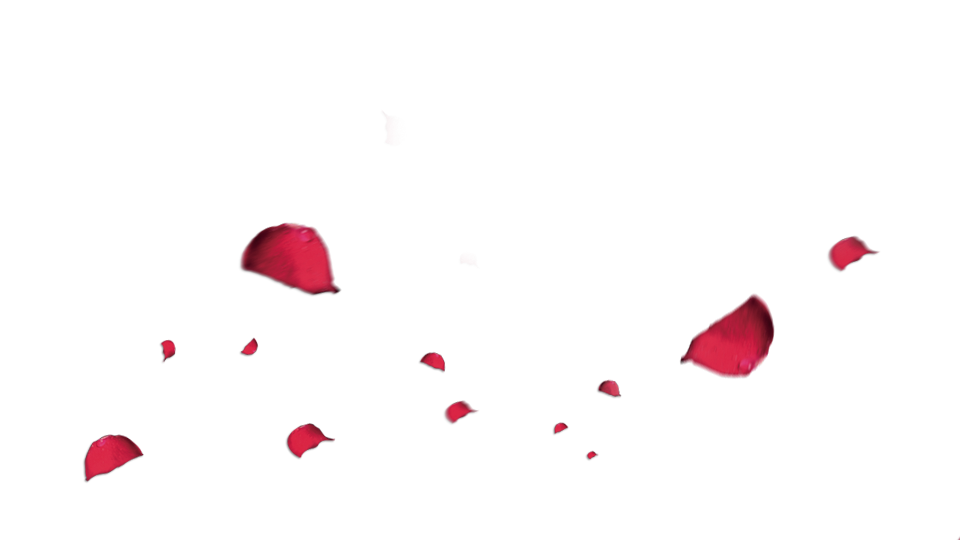 xiazaii